Version Control
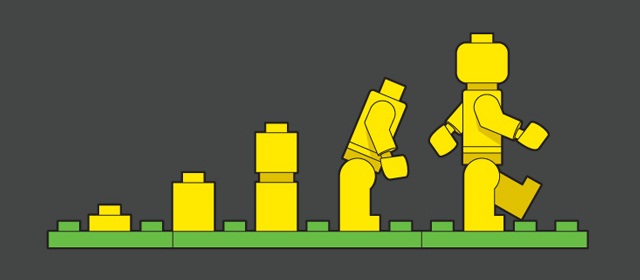 Today’s agenda
Three sessions, each consisting of an initial presentation followed by a practical session.
Introduction to version control
What it is and the benefits it provides
Basic version control on your local pc
Remote hosting
Putting your version control on a remote host
Using NERC Github account
Team working
Working together on a set of files
Resolving conflicts
Extras and more advanced topics
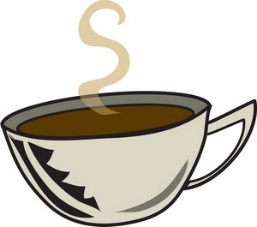 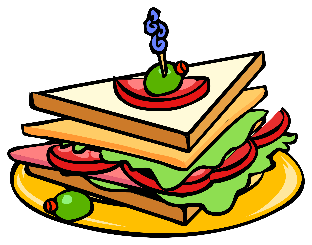 Session 1.  Introduction to version control
‘Version control is a system that records changes to a file or set of files over time so that you can recall specific versions later’
What do you want from version control?
Recovery
Reproducibility
Track changes
Audit and Traceability
Funding requirement
Safety and resilience
Collaboration
Experiments on code
[Speaker Notes: Fits into Quality control
Recover
Audit
Resilient
Easy to use
Unobtrusive
- fast
- efficient at storing changes (doesn’t eat up storage)
- does not impose a way of working
Does not lock files being edited – ie no one is blocked from editing a file
Platform independent
Well supported (mature forums and tutorials)]
Typical scenario in our group
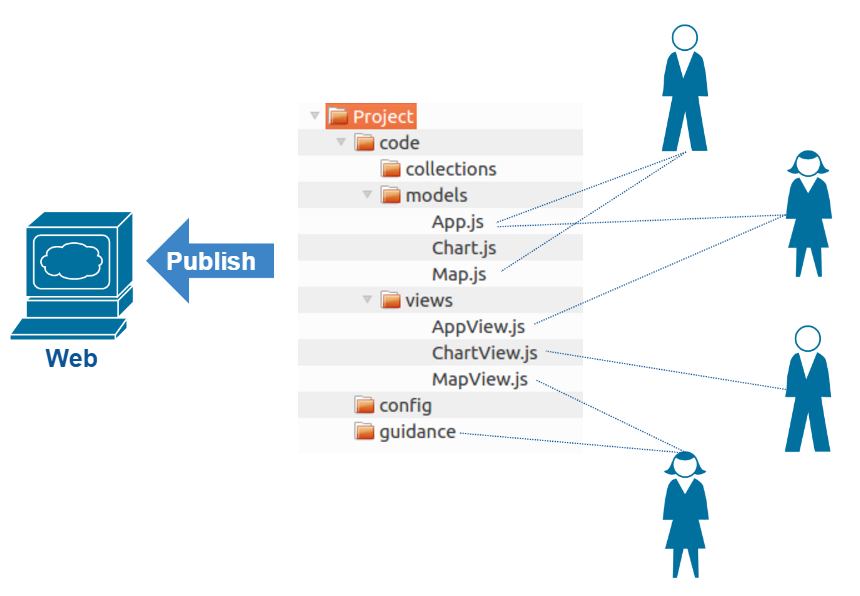 Typical scenario with a model run?
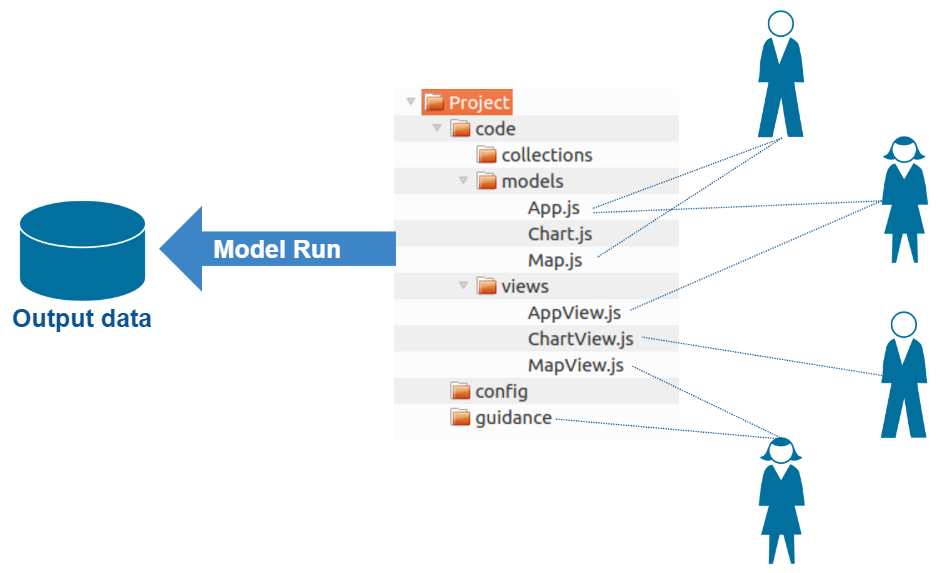 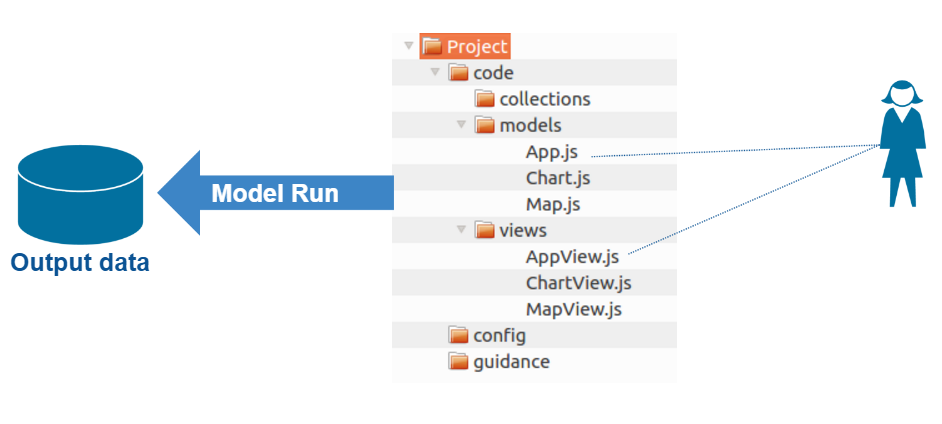 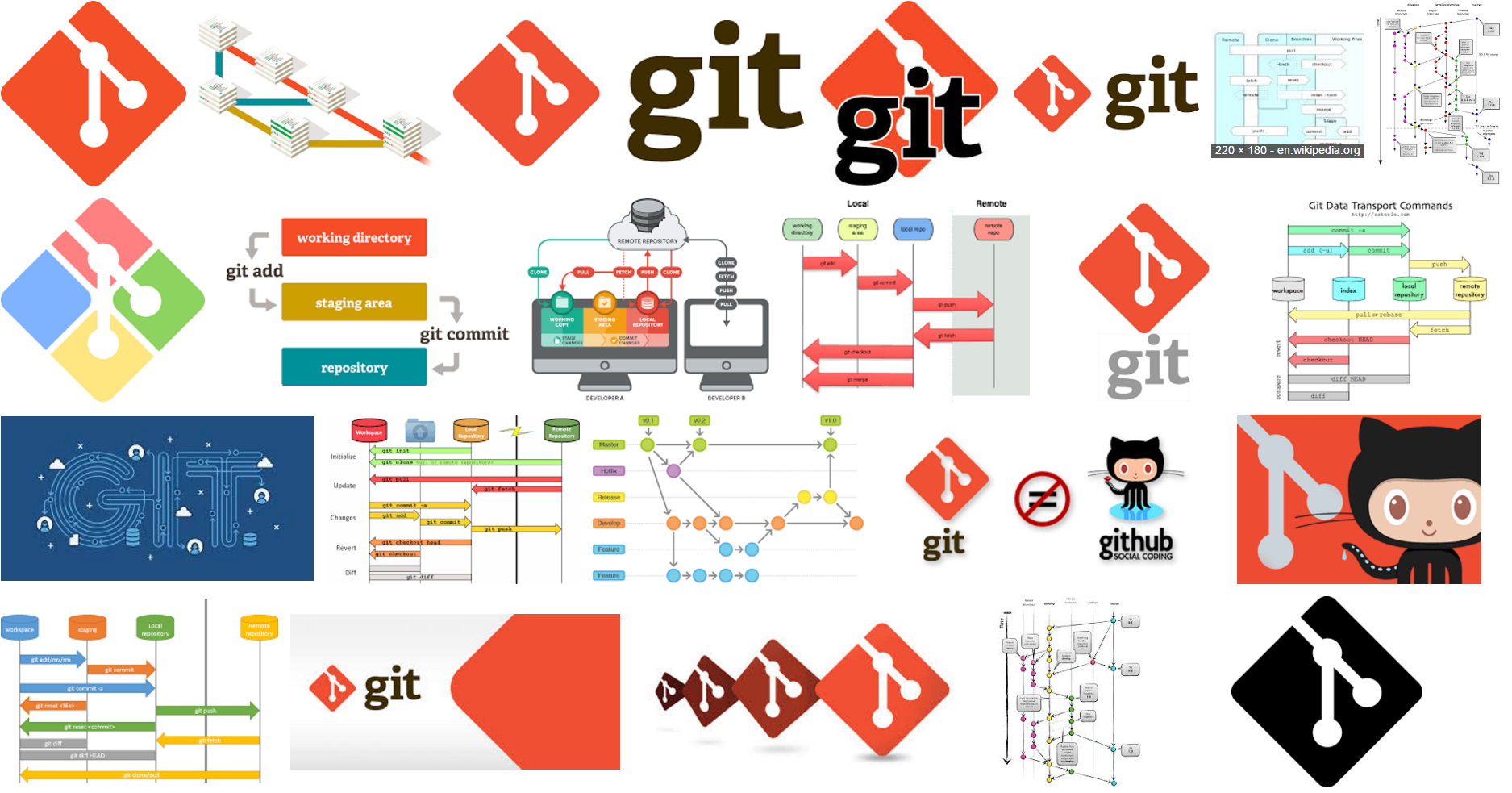 [Speaker Notes: ‘By far, the most widely used modern version control system in the world today is Git’

Lightweight and easy to install
Very fast, partly because almost all operations are local
Does not depend on centralised server
Has become integrated into many tools

Once you understand the principles you can easily use it when you find it embedded in your tools

Mature
Actively maintained
Fast
Works on many operating systems
Highly flexible – from tiny to large projects, individual use to many users]
A couple of good learning resources
Great free book: https://git-scm.com/book/en/v2

Excellent Atlassian tutorial: https://www.atlassian.com/git/tutorials/what-is-version-control
Session 1: Principles
Version control a set of files on my local drive
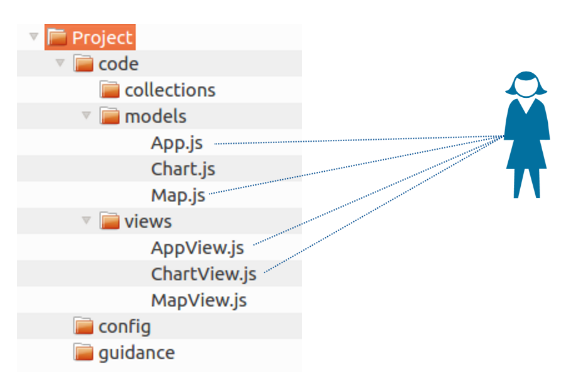 [Speaker Notes: Encourages organising work in project folder]
Session 1: Principles
Add Git to your project
Your project
Git
repository
added
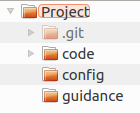 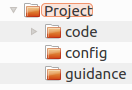 Enable Git
[Speaker Notes: Git repository Is part of the project
It is in the root of the project
Local – therefore no need to be online to get on with work and it is fast]
Session 1: Principles
After editing project files, save your changes to Git
This is called Committing
Git does not automatically save your changes
Committing records who did what when
Commit
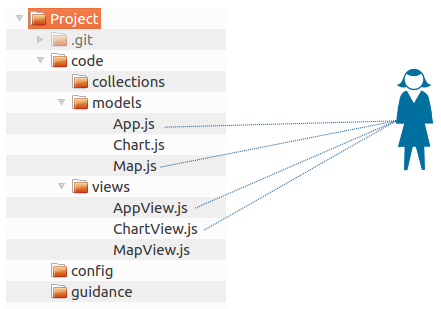 Edits
Session 1: Principles
Committing is a two step process:
1. Choose the changes you want in the commit – called Staging 
2. Do the Commit
AppView.js
MapView.js
2. Commit
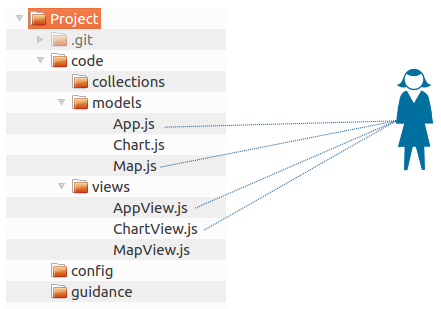 1. Stage
Edits
Session 1: Principles
App.js
Stage file
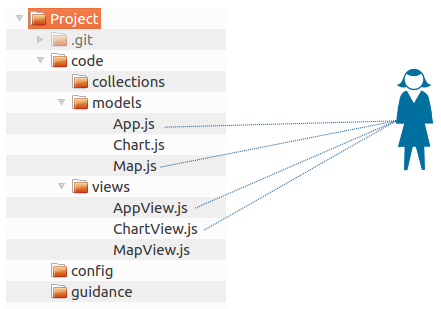 Edits
Session 1: Principles
Staged file
App.js
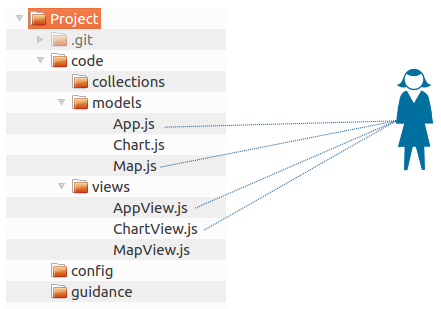 Edits
Session 1: Principles
App.js
Map.js
Stage file
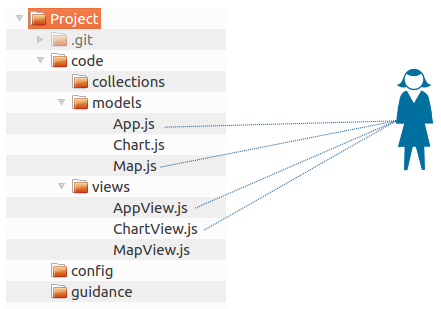 Edits
Session 1: Principles
Staged files
App.js
Map.js
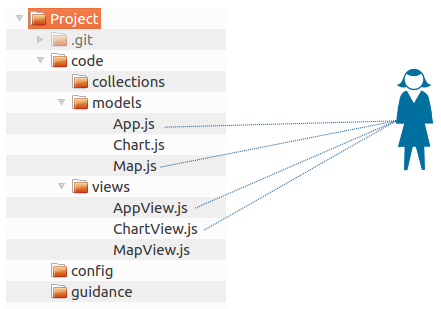 Edits
Session 1: Principles
App.js
Map.js
Commit log
1 Added title Jon 01-04-2017 13:42
Commit
“Added title”
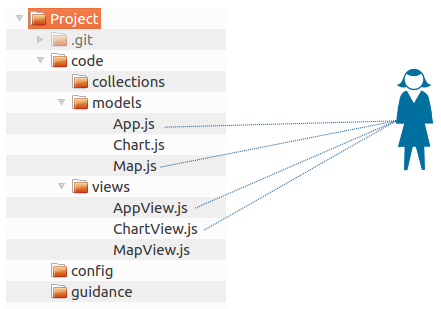 Edits
Session 1: Principles
AppView.js
MapView.js
Commit log
1 Added title Jon 01-04-2017 13:42
Stage files
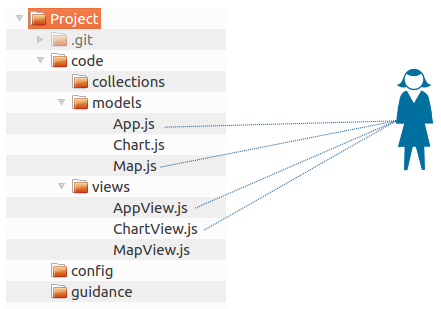 Edits
Session 1: Principles
AppView.js
MapView.js
App.js
Map.js
Commit log
1 Added title Jon 01-04-2017 13:42
Commit
“Added button”
2 Added button Jon 01-04-2017 14:47
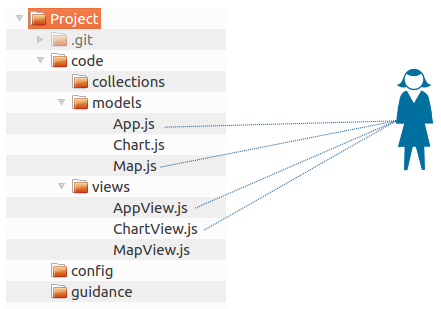 Edits
Session 1: Principles
AppView.js
MapView.js
Commit
“Changed style”
Commit log
1 Added title Jon 01-04-2017 13:42
2 Added button Jon 01-04-2017 14:47
Stage all files
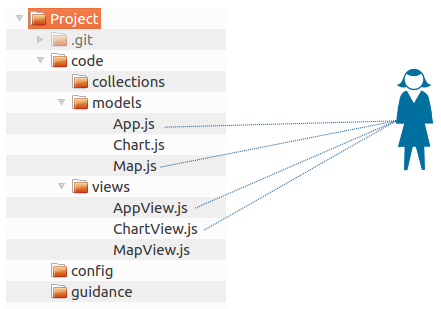 Edit
3 Changed style Jon 01-04-2017 15:23
Edit
Edit
Edit
Session 1: Principles
AppView.js
MapView.js
Commit
“Added slider”
Commit log
1 Added title Jon 01-04-2017 13:42
Stage files
2 Added button Jon 01-04-2017 14:47
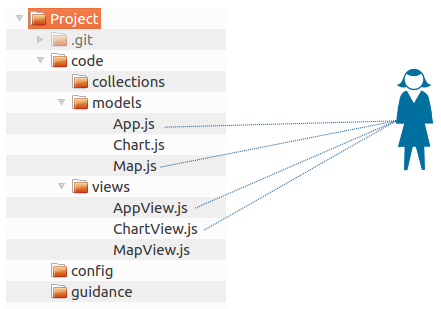 Edit
3 Changed style Jon 01-04-2017 15:23
Edit
Edit
4 Added slider Jon 03-04-2017 08:32
Edit
Session 1: Principles
AppView.js
MapView.js
Commit
“Fixed data”
Commit log
1 Added title Jon 01-04-2017 13:42
Stage files
2 Added button Jon 01-04-2017 14:47
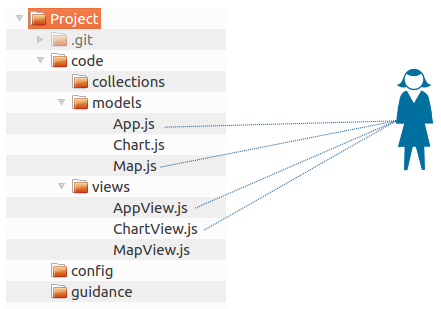 Edit
3 Changed style Jon 01-04-2017 15:23
Edit
Edit
4 Added slider Jon 03-04-2017 08:32
Edit
5 Fixed data Jon 03-04-2017 10:15
Session 1: Principles
AppView.js
MapView.js
Commit
“Downloads”
Commit log
1 Added title Jon 01-04-2017 13:42
Stage files
2 Added button Jon 01-04-2017 14:47
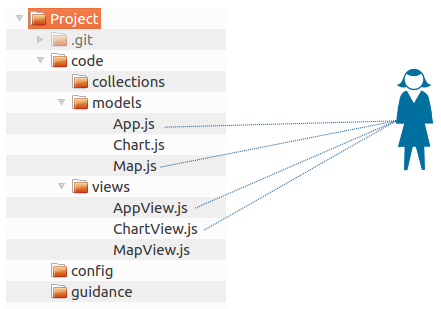 Edit
3 Changed style Jon 01-04-2017 15:23
Edit
Edit
4 Added slider Jon 03-04-2017 08:32
Edit
5 Fixed data Jon 03-04-2017 10:15
6 Downloads Jon 03-04-2017 10:15
Session 1: Principles
AppView.js
MapView.js
Commit
“Help panel”
Commit log
1 Added title Jon 01-04-2017 13:42
Stage files
2 Added button Jon 01-04-2017 14:47
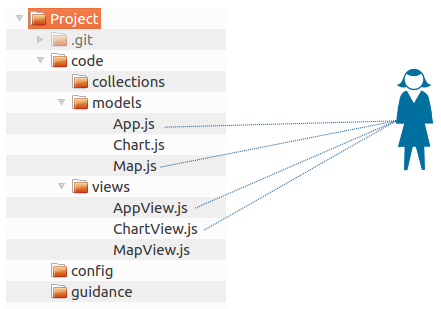 Edit
3 Changed style Jon 01-04-2017 15:23
Edit
Edit
4 Added slider Jon 03-04-2017 08:32
Edit
5 Fixed data Jon 03-04-2017 10:15
6 Downloads Jon 03-04-2017 10:15
7 Help panel Jon 03-04-2017 13:27
Session 1: Principles
Commit log
Snapshot of files at each commit
Who did what when
Checkout previous version
1 Added title Jon 01-04-2017 13:42
2 Added button Jon 01-04-2017 14:47
3 Changed style Jon 01-04-2017 15:23
4 Added slider Jon 03-04-2017 08:32
5 Fixed data Jon 03-04-2017 10:15
6 Downloads Jon 03-04-2017 10:15
7 Help panel Jon 03-04-2017 13:27
Session 1: Principles
All files as they were at commit 3
Commit log
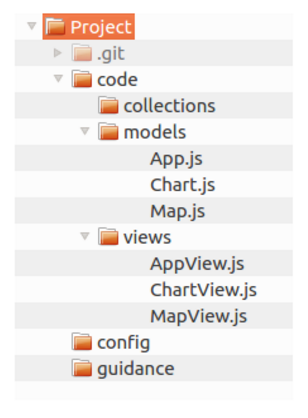 1 Added title Jon 01-04-2017 13:42
Checkout
2 Added button Jon 01-04-2017 14:47
3 Changed style Jon 01-04-2017 15:23
4 Added slider Jon 03-04-2017 08:32
5 Fixed data Jon 03-04-2017 10:15
6 Downloads Jon 03-04-2017 10:15
7 Help panel Jon 03-04-2017 13:27
Working copy
Session 1: Principles
1 Working copy
2 Git repository
3 Stage files
4 Commit files
5 Commit log
6 Checkout
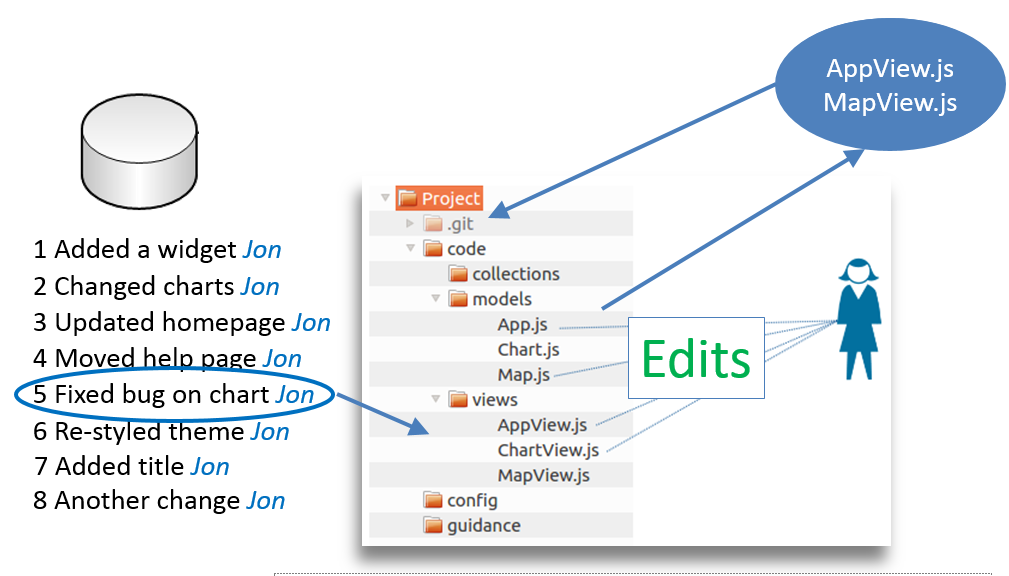 4
3
2
5
6
1
Session 1: Principles
All exercises use SourceTree
https://nerc-ceh.github.io/version_control/install_sourcetree_windows
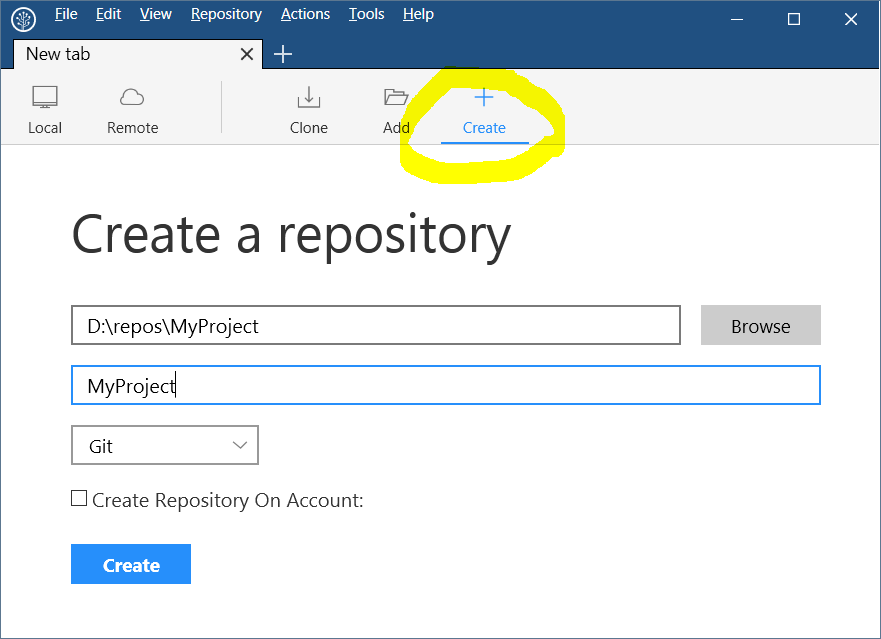 Session 1: Principles
Example of selecting files to stage in SourceTree
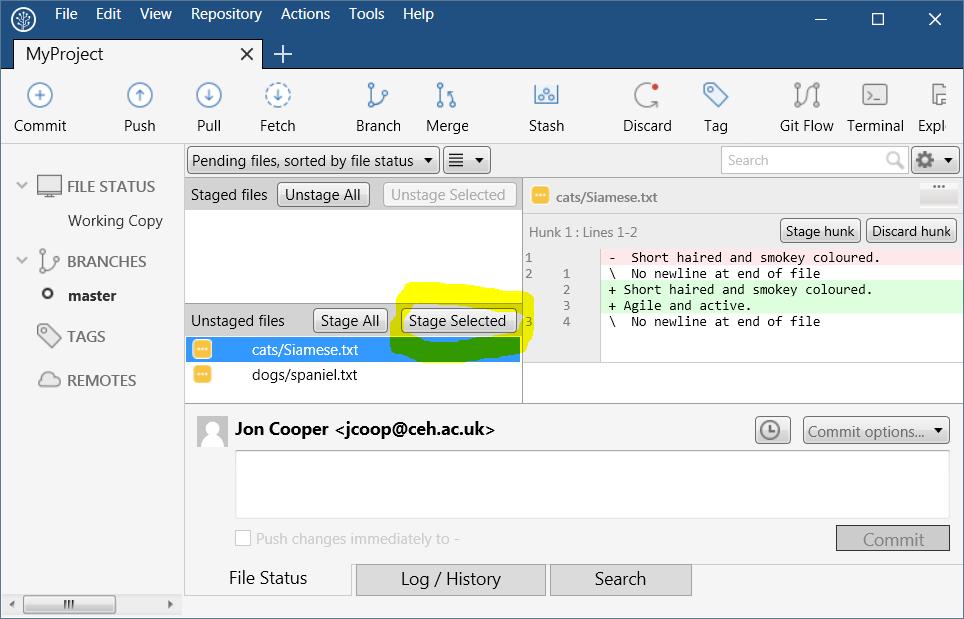 Session 1: Principles
Example of committing staged files
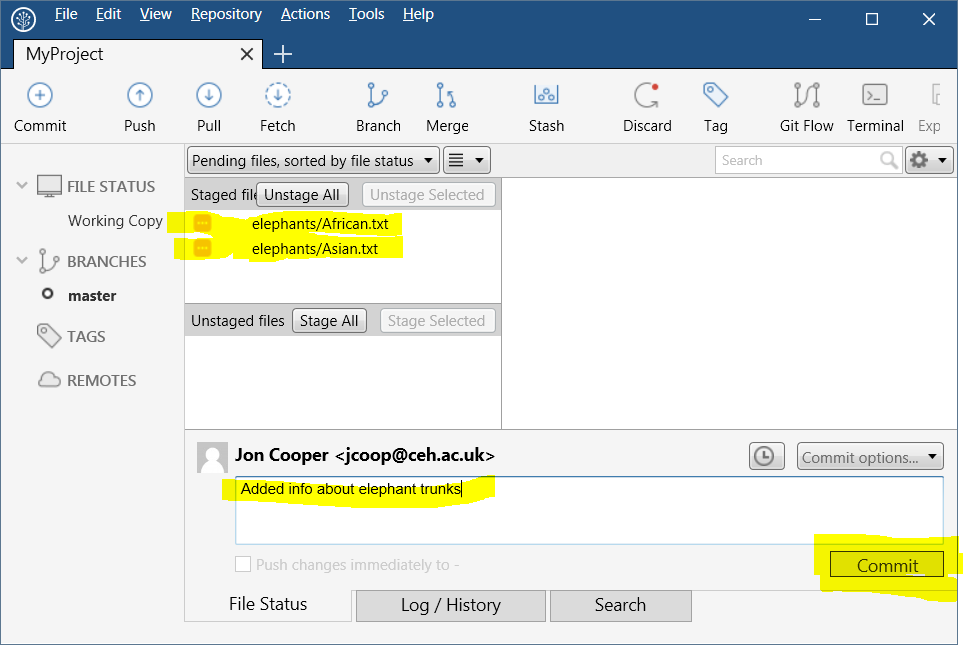 Session 1: Principles
Example of viewing the commit log
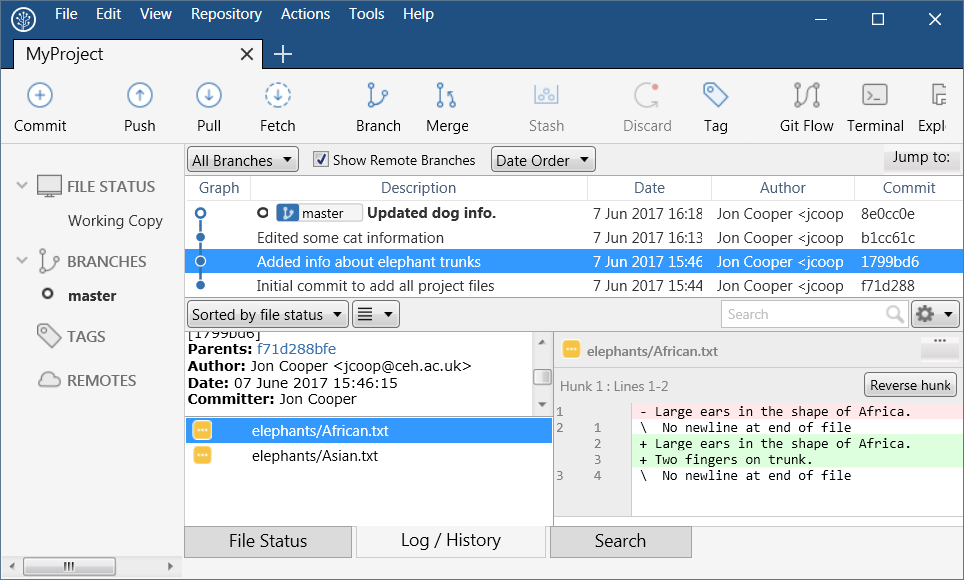 Session 1: Principles
Exercise 1
https://nerc-ceh.github.io/version_control/exercise1
Enable Git on a folder
Review the status of files in the folder
Repeatedly edit files and add your changes to Git
Review changes
Checkout a previous version of your changes
Apply a tag to a specific version for future reference
Exclude files from version control
Session 2: Remote repository
Others are available
Gitlab
Stash
Bitbucket
etc…
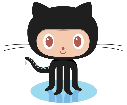 Github.com
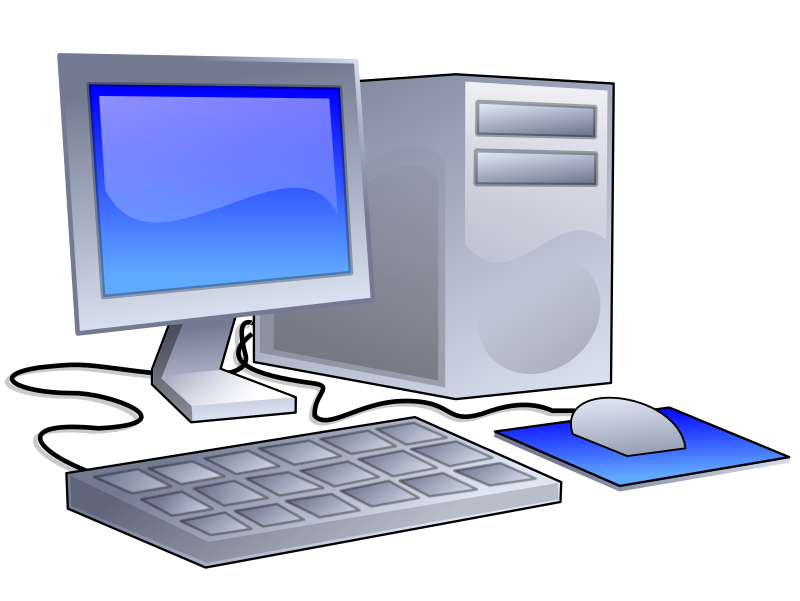 [Speaker Notes: On-line access to repository
Simplifies collaboration]
Session 2: Remote repository
Register with Github.com
Free for public and open source projects
Join the NERC-CEH organisation on Github for free CEH private projects
https://github.com/NERC-CEH
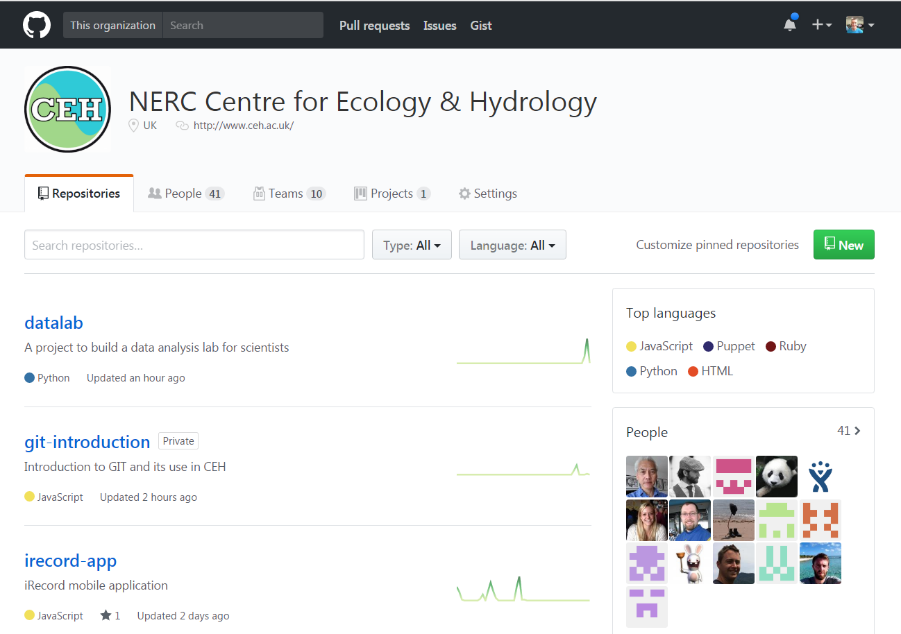 Session 2: Remote repository
Create empty repository on Github
Download a local copy – called Cloning
Work locally just as you did in session 1, committing your changes
Periodically synchronise with Github using Push and Pull
Session 2: Remote repository
Create repository on Github
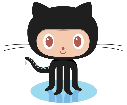 Pull down commits from others
Push commits to Github
Clone to your computer
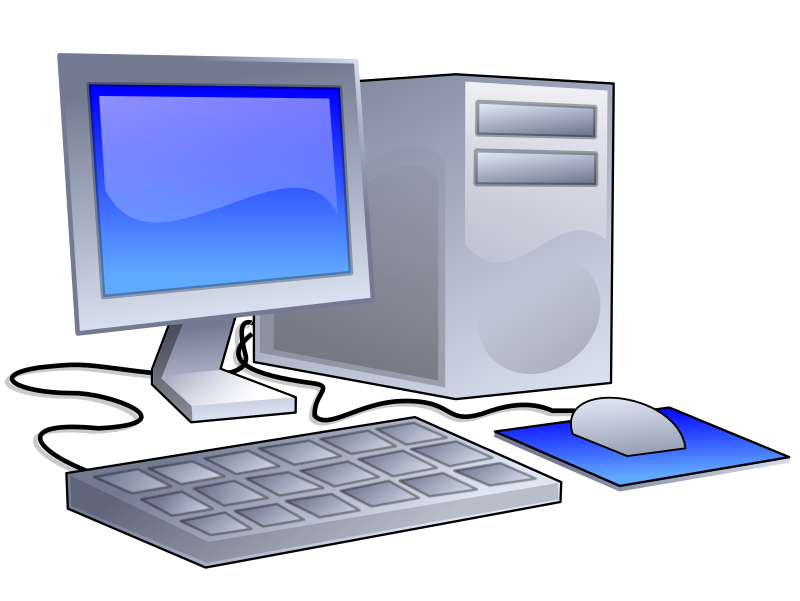 Commit locally
[Speaker Notes: On-line access to repository
Simplifies collaboration]
Session 2: Remote repository
Exercise 2
https://nerc-ceh.github.io/version_control/exercise2
Register with Github
Join the NERC-CEH organisation
Create a repository in the NERC-CEH organisation
Clone it on local machine and commit changes
Push repository state to Github
Session 3: Team working
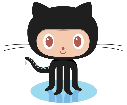 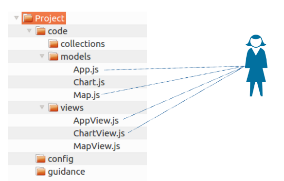 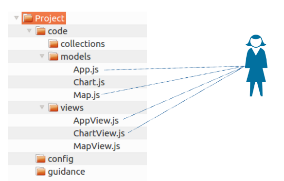 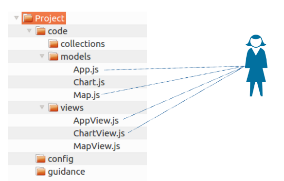 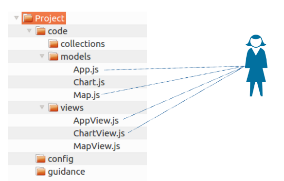 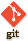 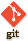 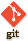 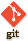 Session 3: Team working
Collaborating in Github
Branching and merging
Sharing changes
Conflict resolution
Pull requests and quality control
Session 3: Team working
Add collaborators to your private Github repository
Send invitation to collaborators via Github
Collaborators have Push (write) access to repository
More details here:
 https://help.github.com/articles/inviting-collaborators-to-a-personal-repository
Session 3: Team working
Branching and merging
A Branch is a parallel line of development in repository
Keeps work off main branch until it is ready
Merging is the process of putting the changes on that branch back into the main branch
Session 3: Team working
Branching and merging
New branch
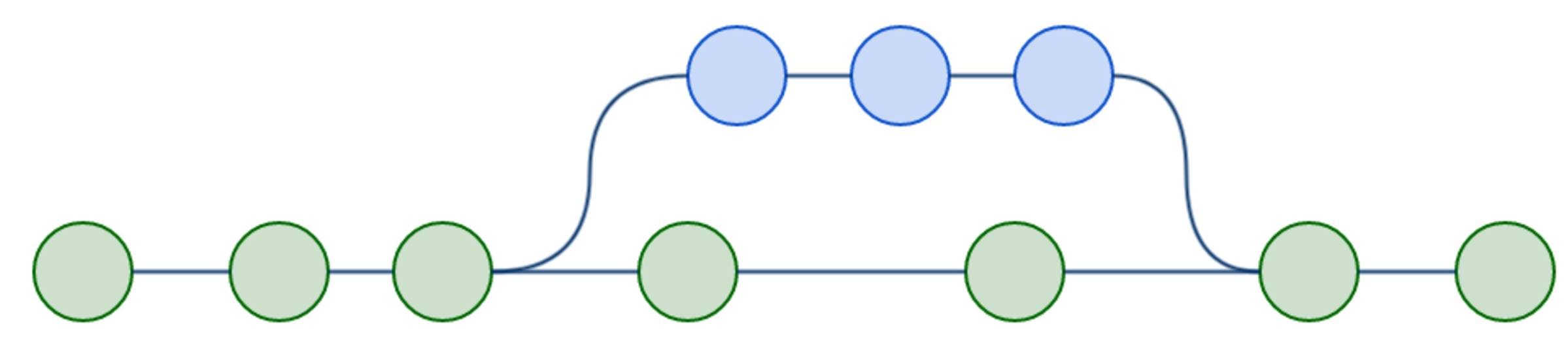 Main branch
Merge branch
New branch
Single commit
Session 3: Team working
Multiple people accessing one Github repository
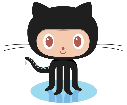 Repository on Github
Clone, 
Pull, Push
Clone, 
Pull, Push
Person 1
Person 2
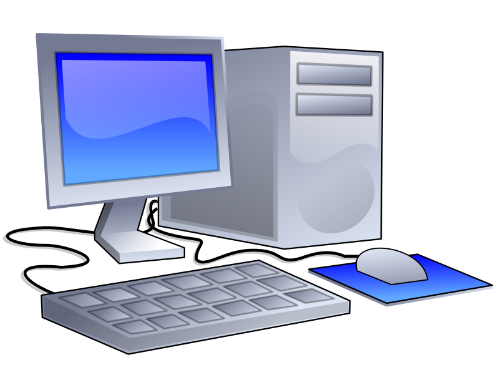 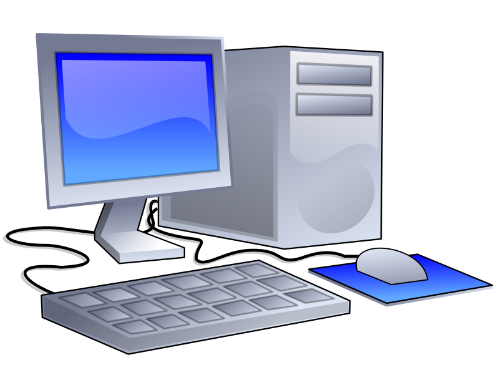 Checkout branch
Stage, Commit
Checkout branch, Stage, Commit
[Speaker Notes: On-line access to repository
Simplifies collaboration]
Session 3: Team working
Conflict resolution
Two collaborators edit the same text in the same file
Person 1 Pushes their change to Github
Person 2 Pulls down changes and gets a Conflict
Person 2 cannot Push to Github until it is resolved
Conflict must be edited and marked as Resolved
Demonstrated in exercise
Merge tools available to help
Session 3: Team working
Pull Request
Pull Request is a Quality Assurance step around a Merge
Lets collaborators know a branch is ready to be merged into the main branch
Changes can be reviewed, discussed, altered, etc
Branch merged only when Pull Request is accepted
Session 3: Team working
Merge prevented until Pull Request accepted
Pull Request
New branch
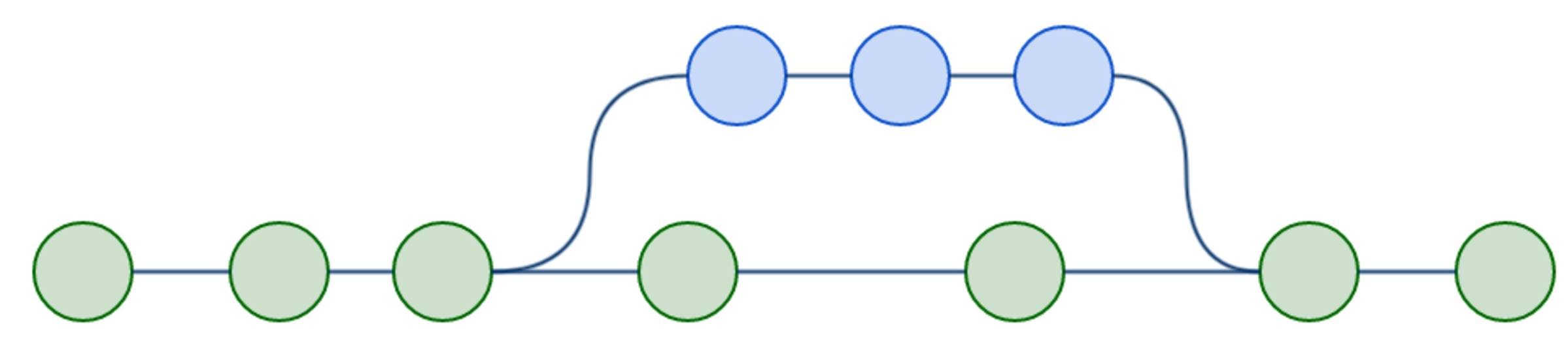 Main branch
Merge branch
New branch
Single commit
Session 2: Team working
Exercise 3
https://nerc-ceh.github.io/version_control/exercise3
Invite collaborators to your repository
Work as a team on a new branch
Create and resolve conflicts
Issue and accept a pull request
Workflows
Gitflow
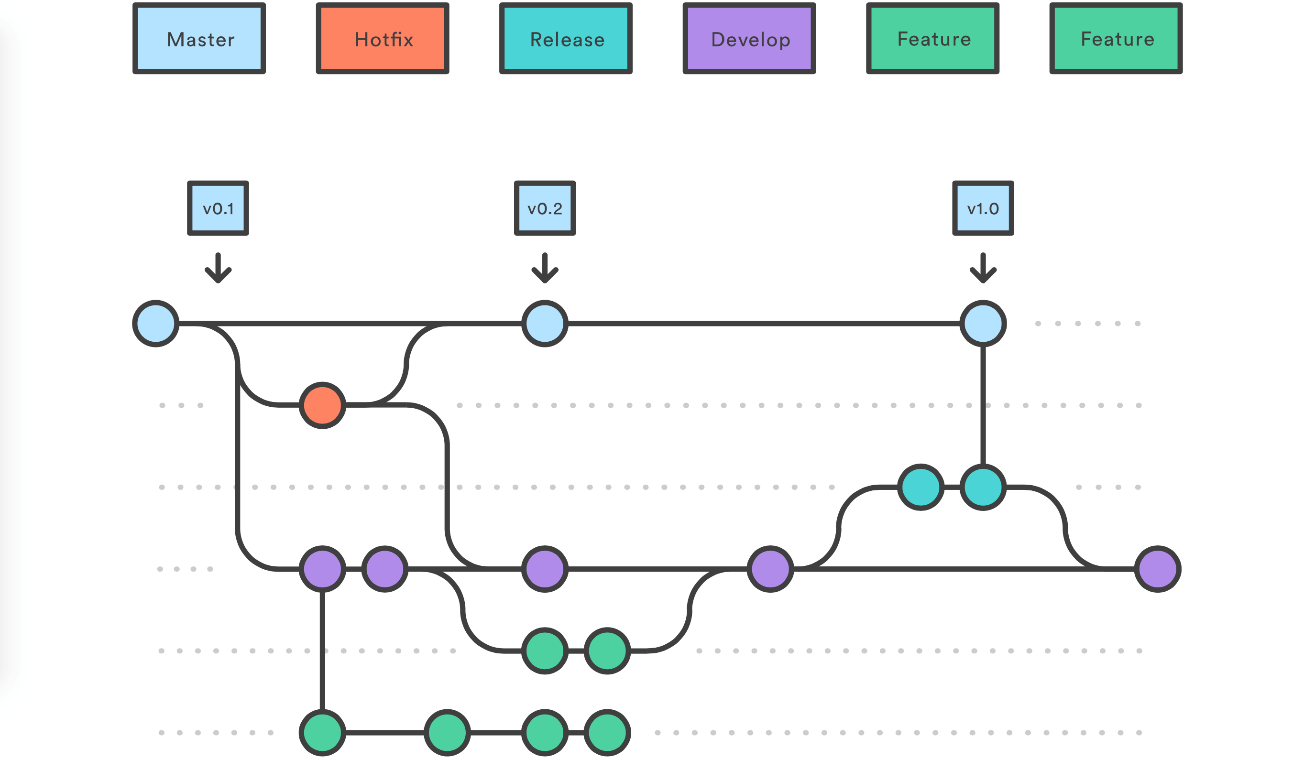 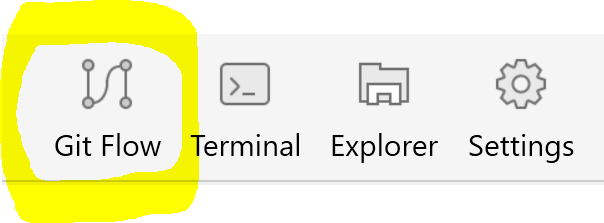 Available in SourceTree:
More than just version control
Integrates with issue management
Branches matched to issues
Workflows triggered by commits, pull requests, etc
Automates unit and integration tests
Automates deployment to servers
Open sourcing 
Promotes collaboration and quality
Increases reputation
SVN to GIT
To move from SVN to GIT without keeping history
Create new repository in github.com/NERC-CEH (exercise 2 step 2)
Clone it to your local drive (exercise 2 step 3)
Use SVN Export to get clean copy of your code from SVN into your new local git repository
Use git add, git commit and git push to get all those files into your github.com repository
Give your team members access to your new github repository (exercise 3 step 2)
Team members can now clone your repository and they are up and running in git
Cheat sheet
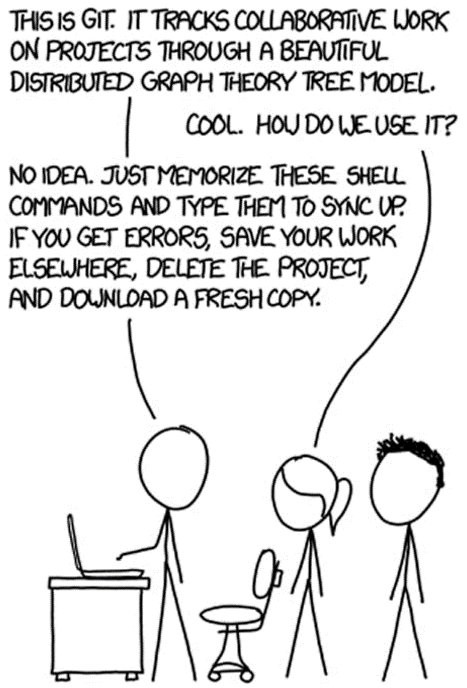 Git repository in a mess?

Rename the root folder

Clone a new copy from github.com

With original files to help, make edits to files in new repo

Delete original when happy
git clone
git checkout
git add
git commit
git pull
git push
git branch
git merge
Three learning goals in three sessions
Session 1
Session 2
Session 3
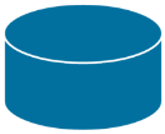 Team working
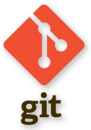 Remote hosting
Basic principles
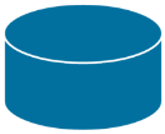 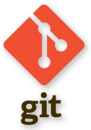 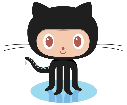 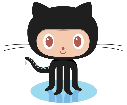 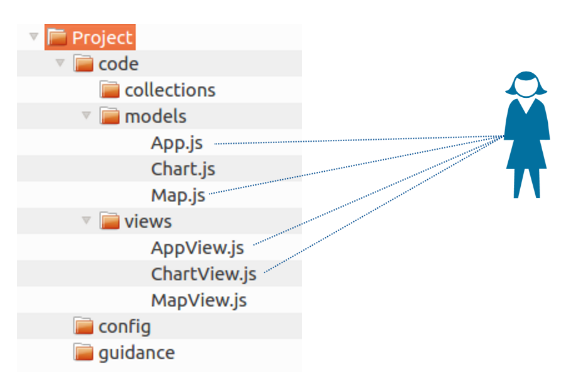 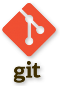 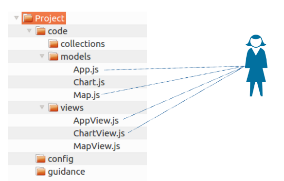 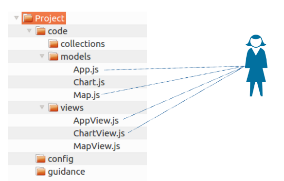 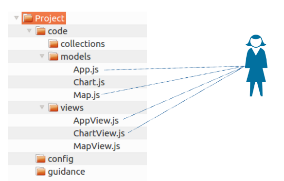 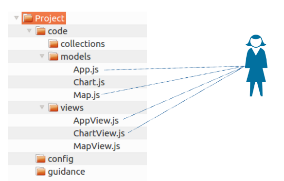 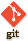 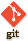 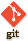 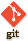 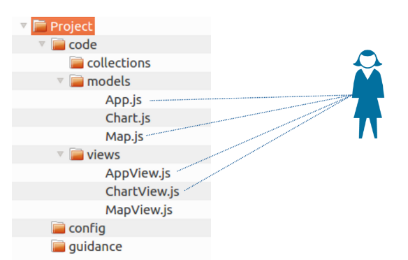 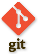